www.oasis-open.org
Key Management Interoperability Protocol (KMIP)Bob Griffinco-chair, KMIP TC
1
Prior to KMIP each application had to support each vendor protocol
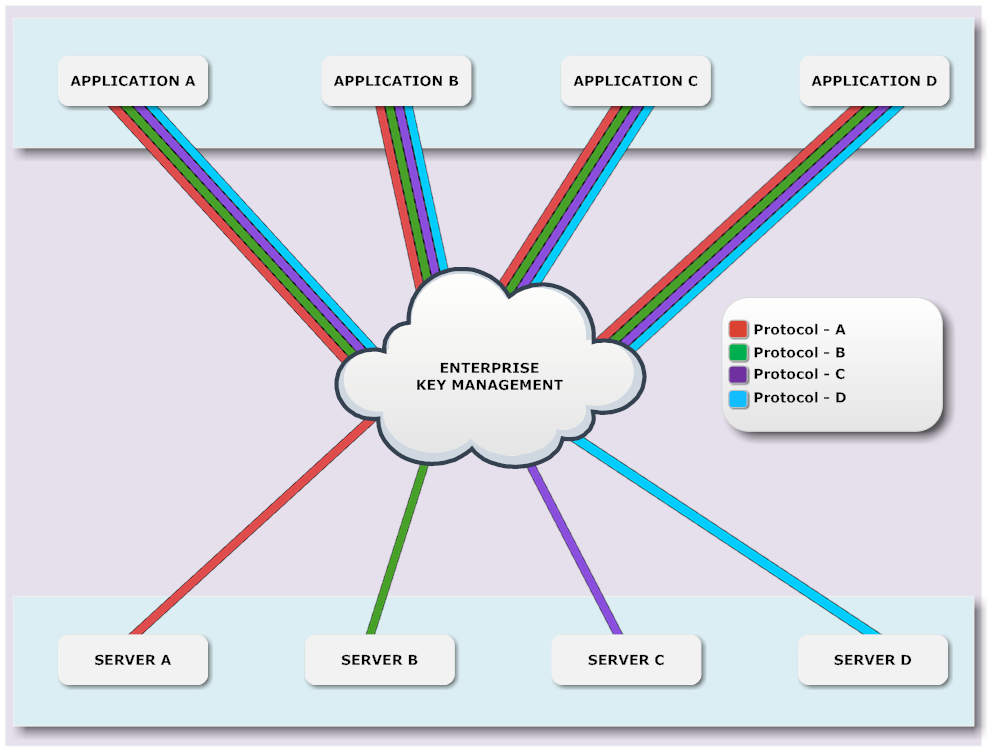 With KMIP each application only requires support for one protocol
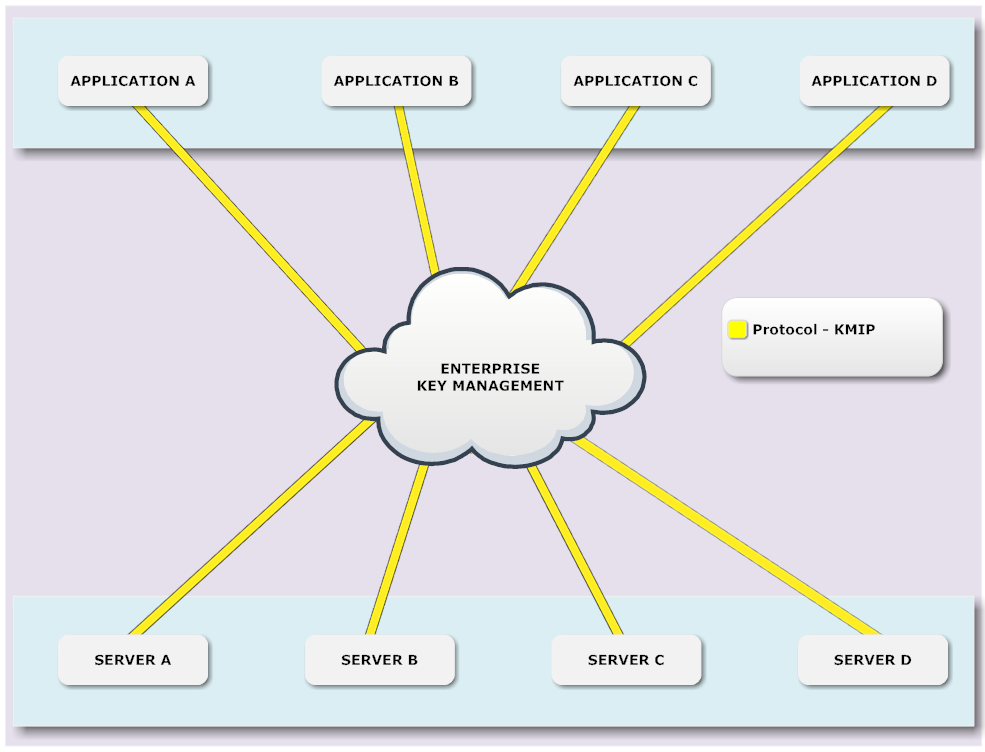 Prior to KMIP each application had to integrate each vendor SDK
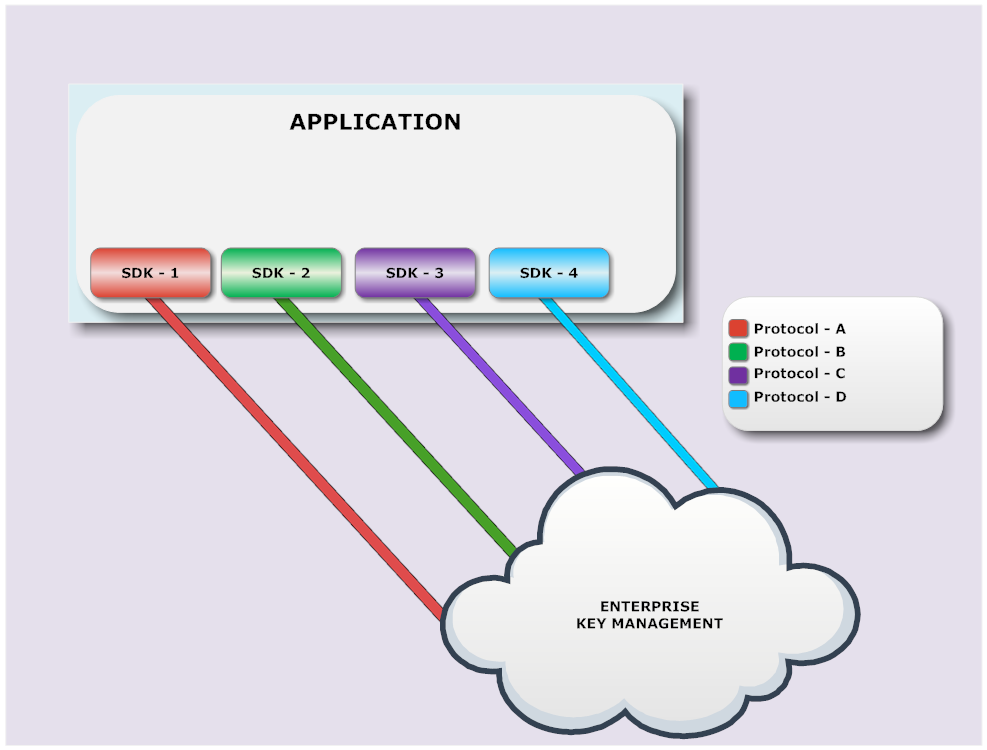 With KMIP each application only requires one vendor SDK integration
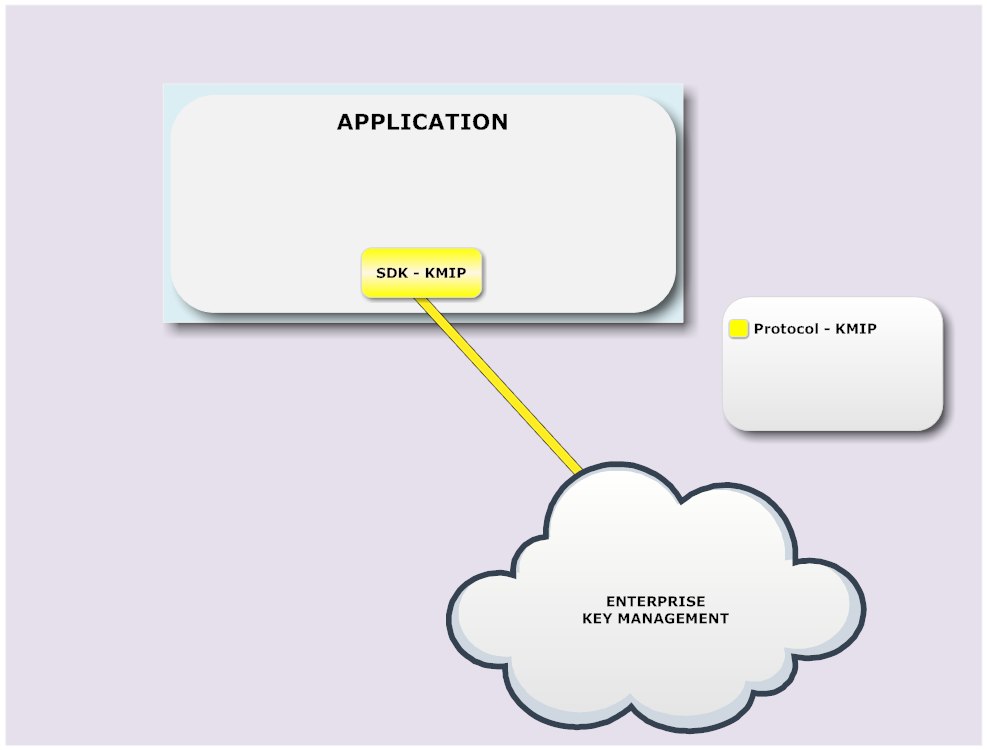 KMIP in the Cloud - 1
Enterprise B
Enterprise A
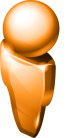 Tenant keys stored and managed in private cloud
Tenant app at CSP requests keys
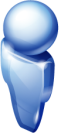 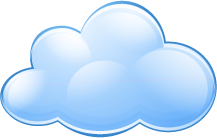 KMS
KMS
CloudService Provider
Admin
Admin
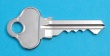 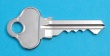 KMIP
KMIP
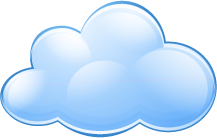 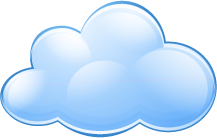 Private Cloud
Private Cloud
Tenant A app
Tenant B app
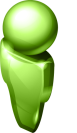 CSP Admin
Confidential
6
KMIP in the Cloud - 2
Tenant keys stored and managed in private cloud
Tenant KMS at CSP receives keys
Tenant app at CSP requests keys
Enterprise B
Enterprise A
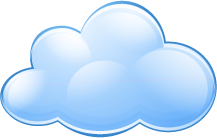 KMS
KMS
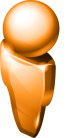 CloudService Provider
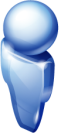 Admin
Admin
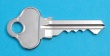 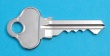 KMIP
KMIP
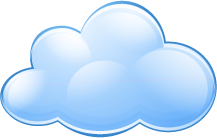 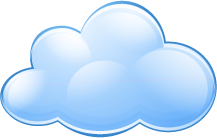 KMS A
KMS B
Private Cloud
Private Cloud
Tenant A app
Tenant B app
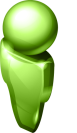 CSP Admin
Confidential
7
KMIP in the Cloud - 3
Tenant keys stored and managed in public cloud as shared service
Tenant app at CSP requests keys
Enterprise B
Enterprise A
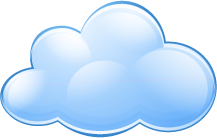 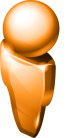 CloudService Provider
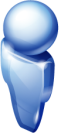 Admin
Admin
KMIP
KMIP
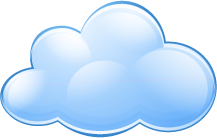 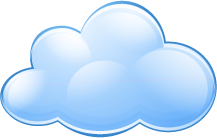 CSP KMS
Private Cloud
Private Cloud
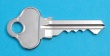 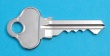 Tenant A app
Tenant B app
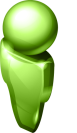 CSP Admin
Confidential
8